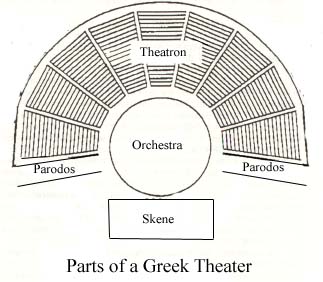 [Speaker Notes: EPIDAURUS THEATER]
[Speaker Notes: ANCIENT ROMAN THEATER]
[Speaker Notes: ROMAN THEATER IN FIESOLE]
[Speaker Notes: MEDIEVAL MOVEABLE  PLATFORM]
[Speaker Notes: MEDIEVAL STAGING ON MOVABLE WAGONS]
[Speaker Notes: MEDIEVAL PAGEANT WAGON]
[Speaker Notes: ELIZABETHAN  STAGE: RECONSTRUCTED GLOBE THEATER]
[Speaker Notes: GLOBE THEATER]
[Speaker Notes: GLOBE THEATER]
[Speaker Notes: COMMEDIA DELL’ARTE CHARACTER ARLECHINO]
[Speaker Notes: BRIGHELLA]
[Speaker Notes: COVIELLO]
[Speaker Notes: PANTALONE]
[Speaker Notes: COMMEDIA DELL’ARTE PERFORMERS]
[Speaker Notes: XVII CENTURY FRENCH THEATER]
[Speaker Notes: DRURY LANE THEATER  1794]
[Speaker Notes: NEW ROYAL THEATER (VICTORIAN  PERIOD_]
[Speaker Notes: The New Amsterdam Theatre214 West 42nd Street, New York, NY 10036]